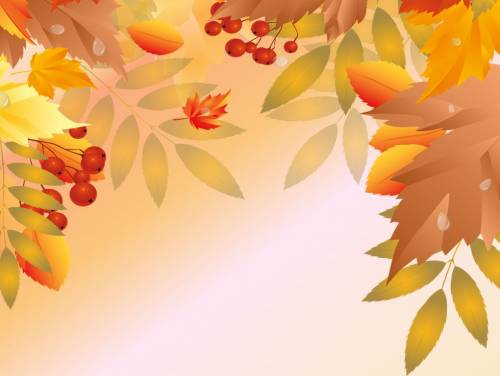 Посиделки 
на Покров день
(старшие и подготовительные группы)
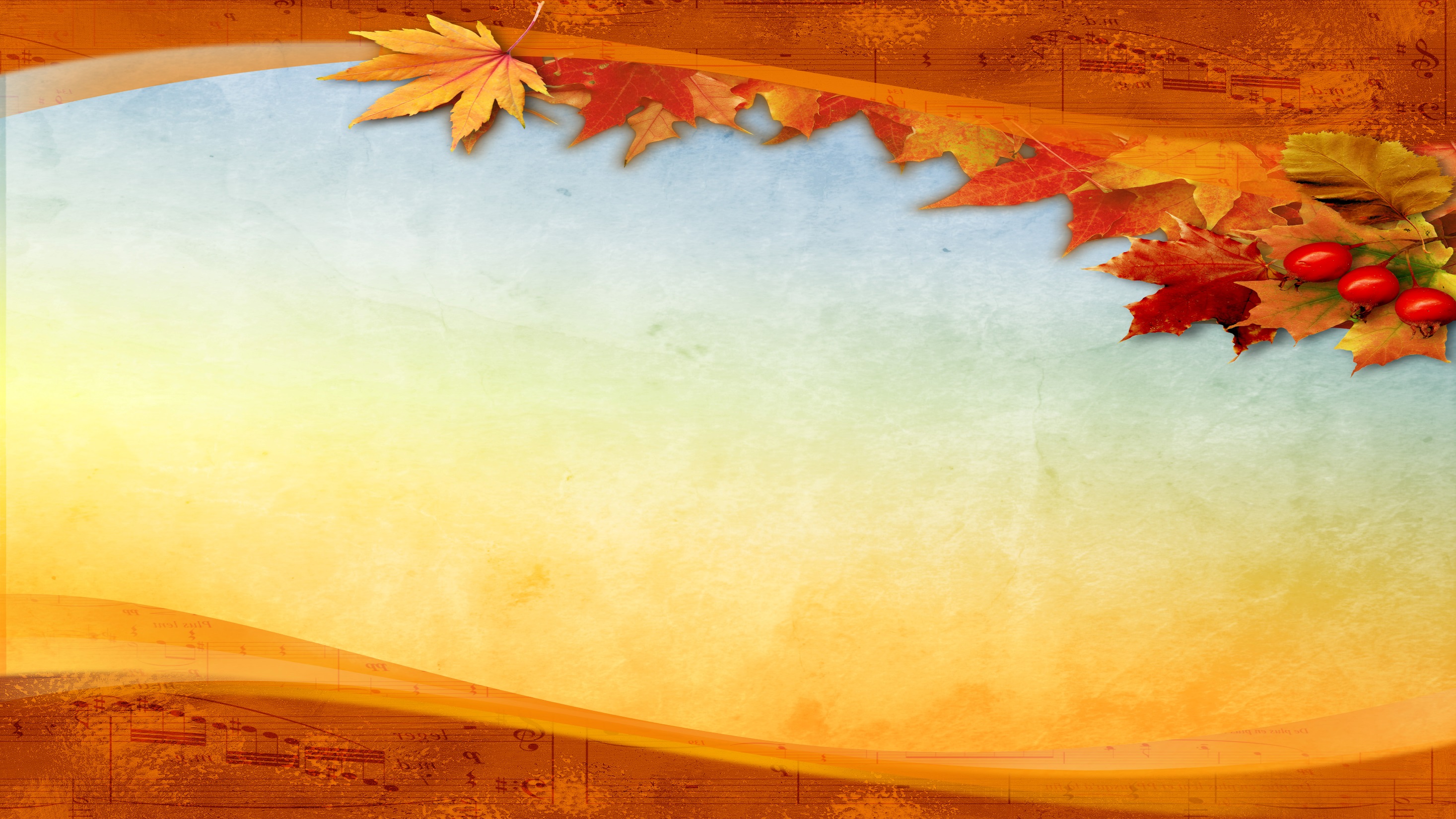 14 октября отмечается большой православный праздник- 
Покрова Пресвятой Богородицы.

Дети слушают историю происхождения праздника
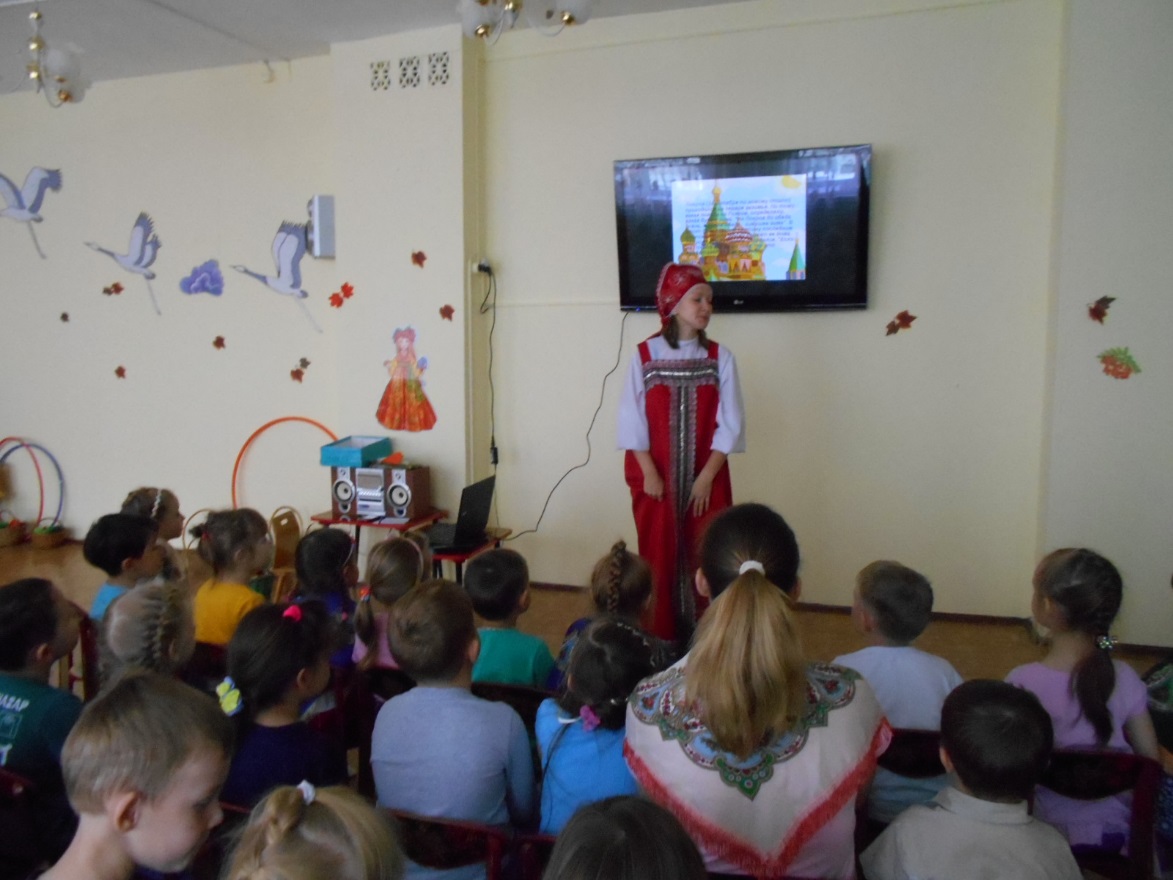 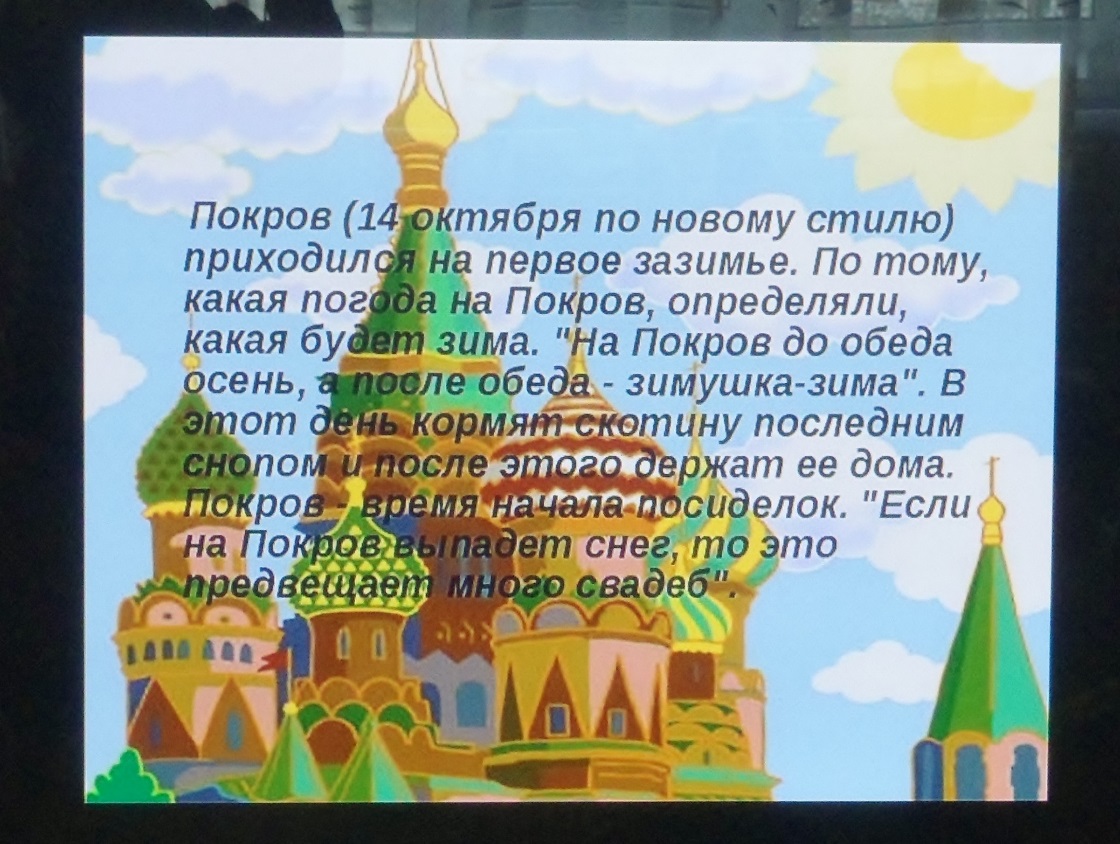 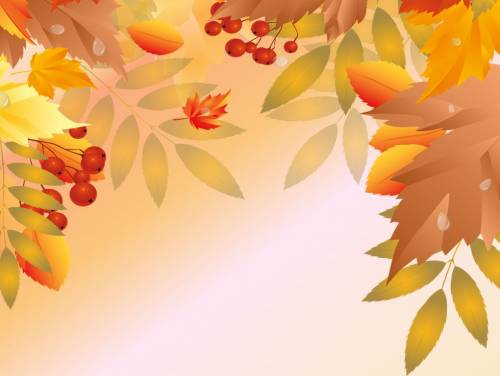 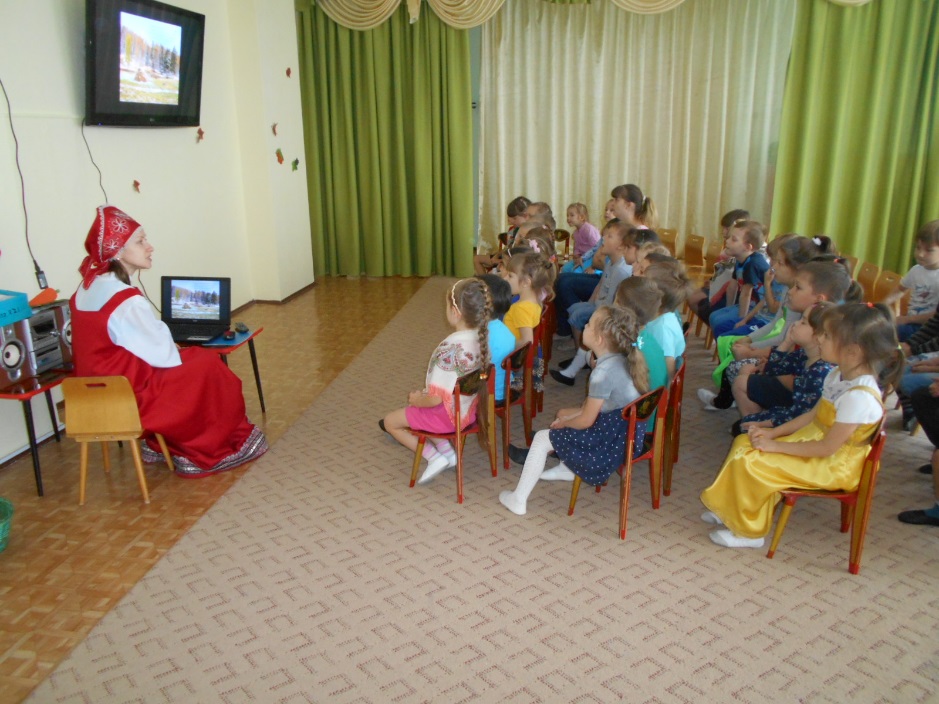 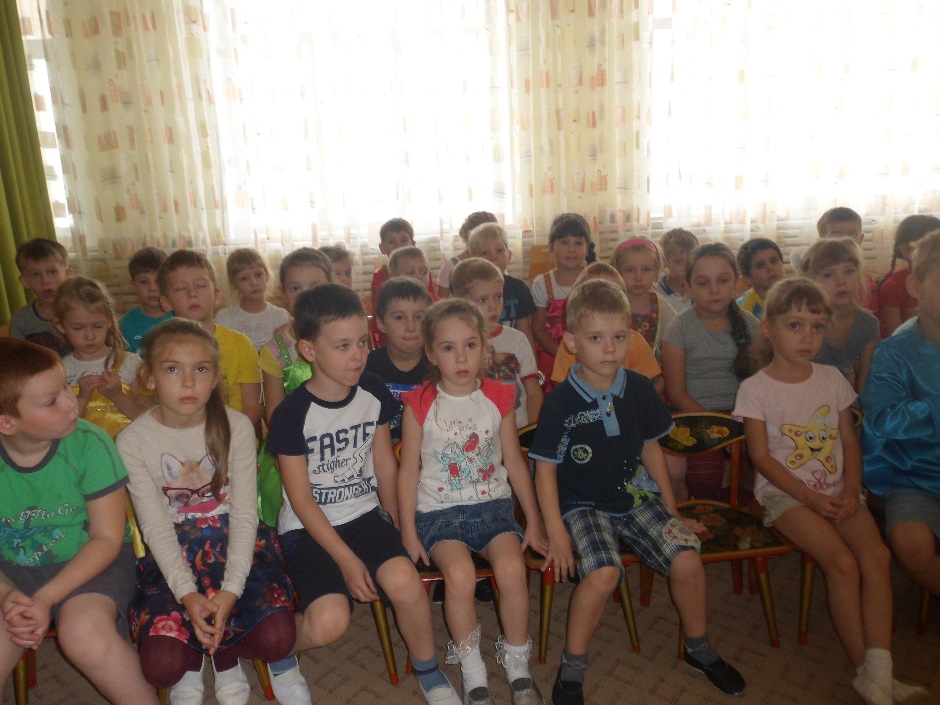 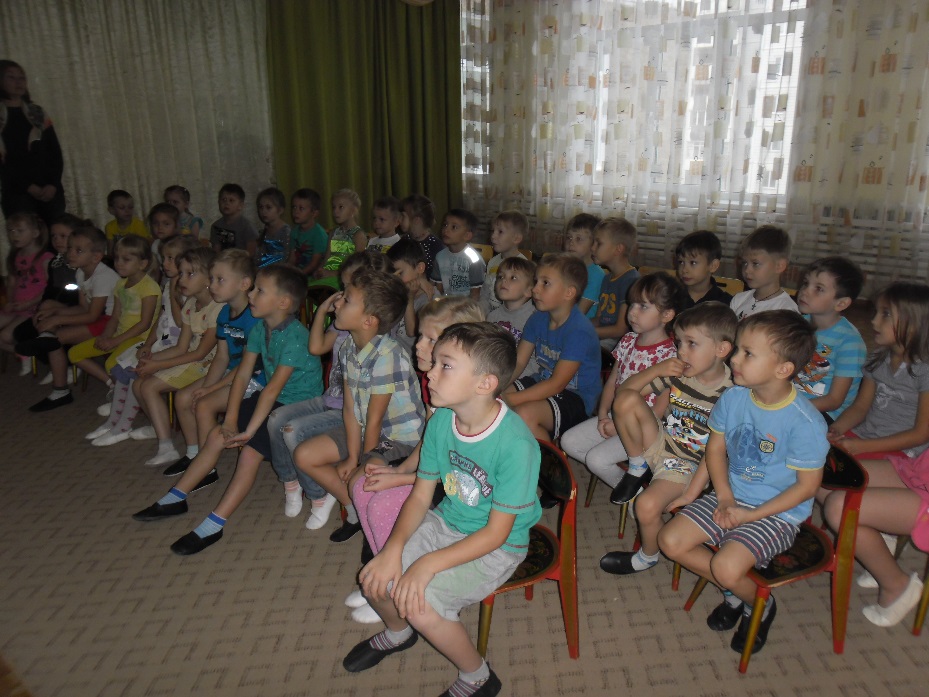 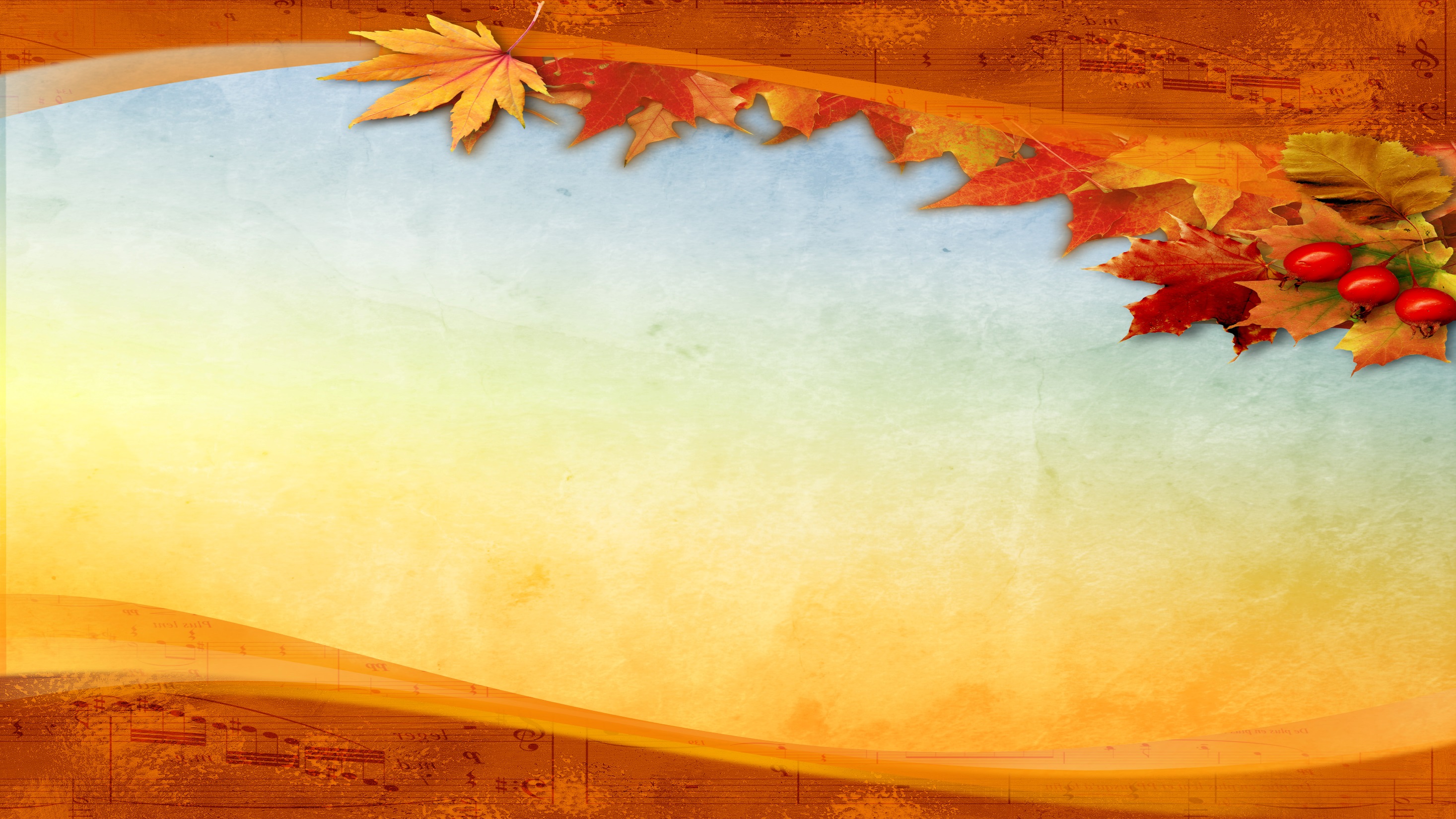 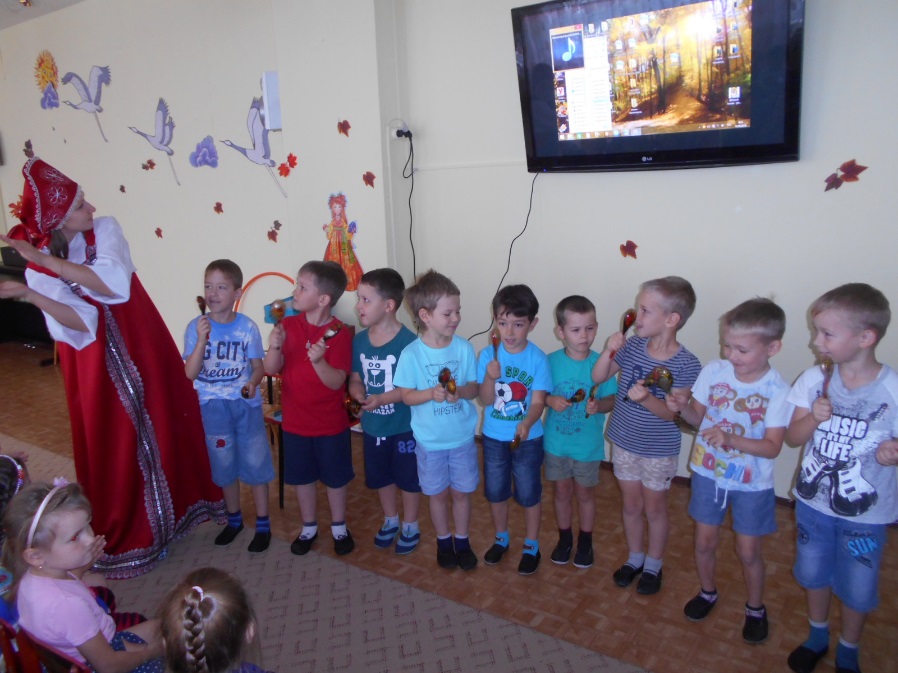 Наши ложки знает целый мир,
Ниши ложки русский сувенир.
Хохломские, псковские, тульские, загорские.
Вятские, смоленские, ложки деревенские.
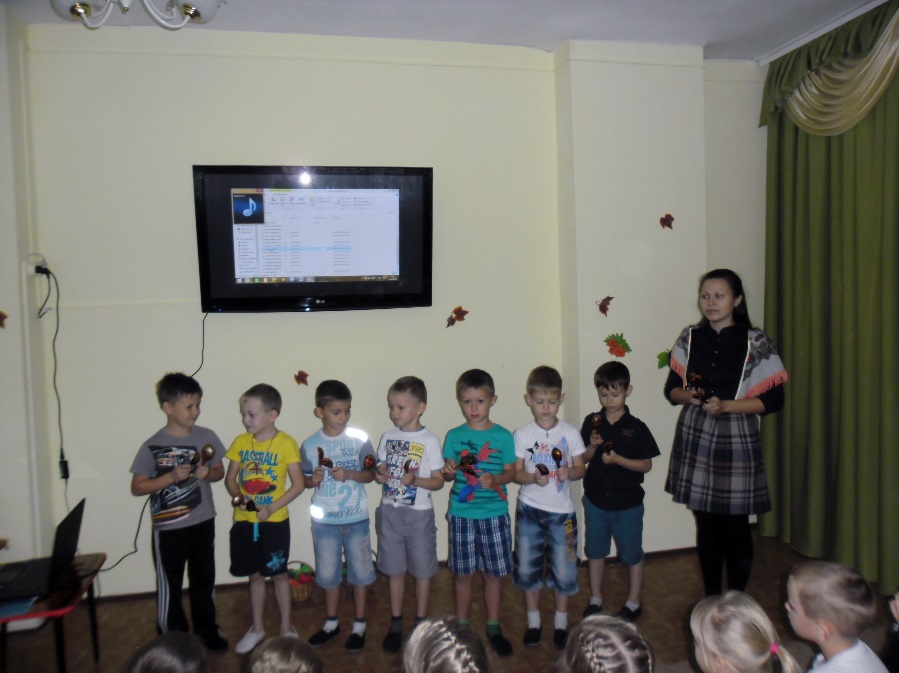 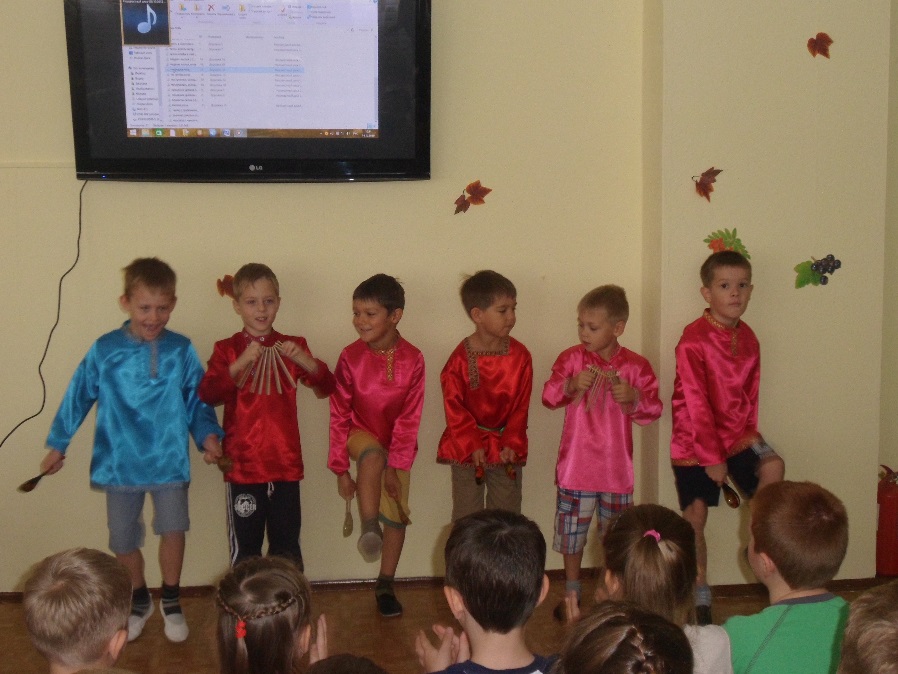 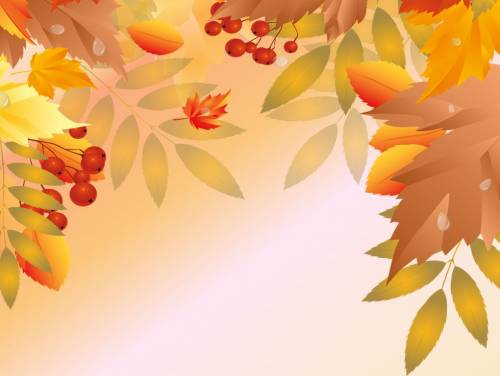 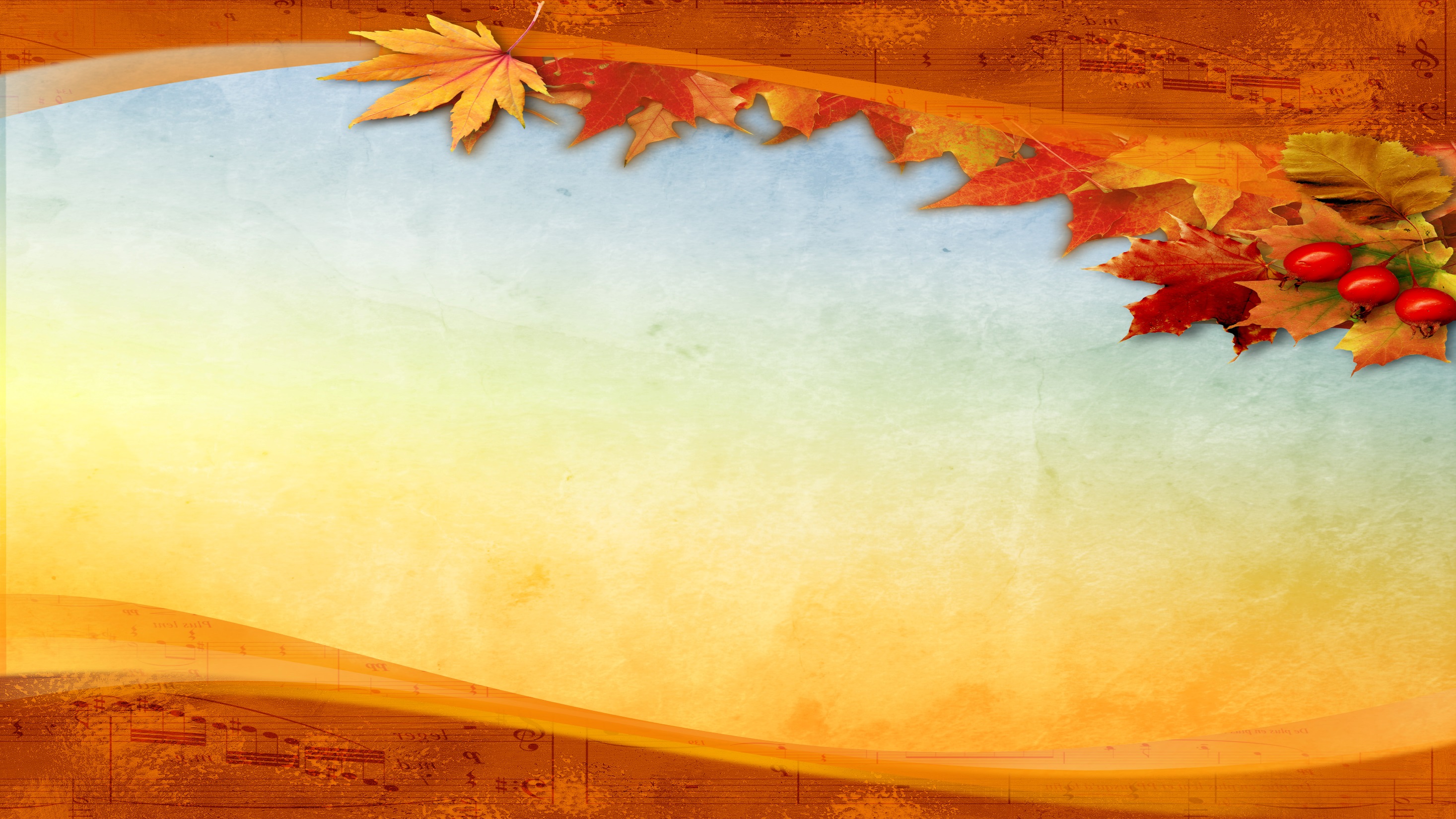 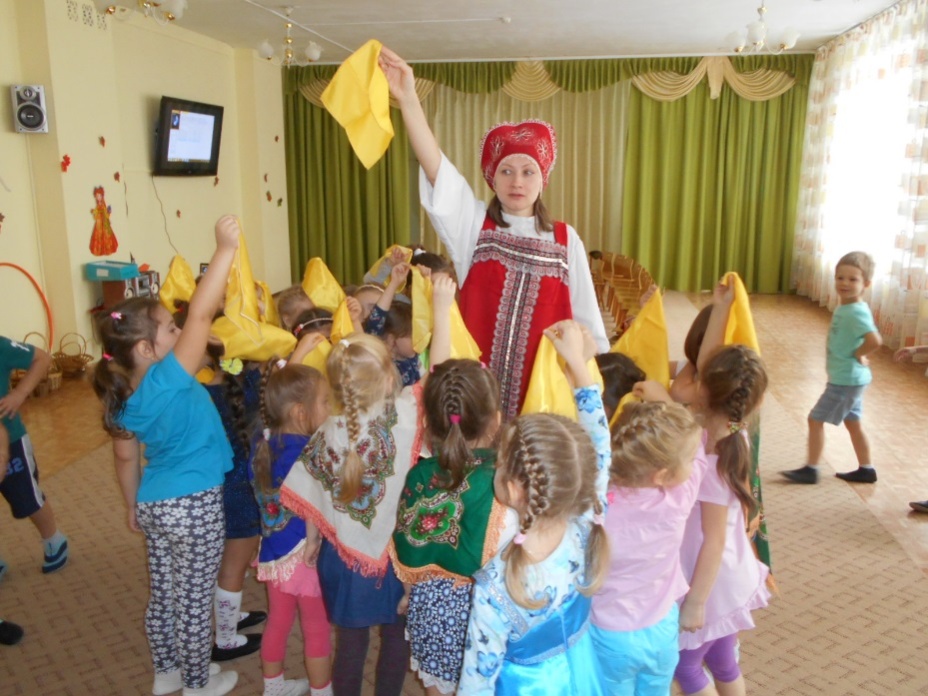 На Руси в этот день любили петь песни и водить хороводы
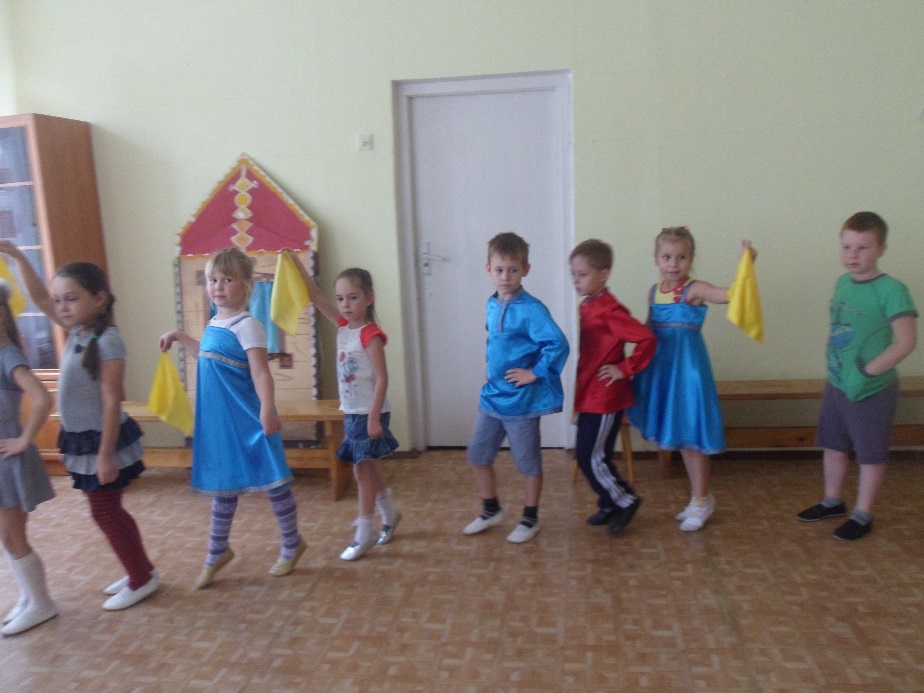 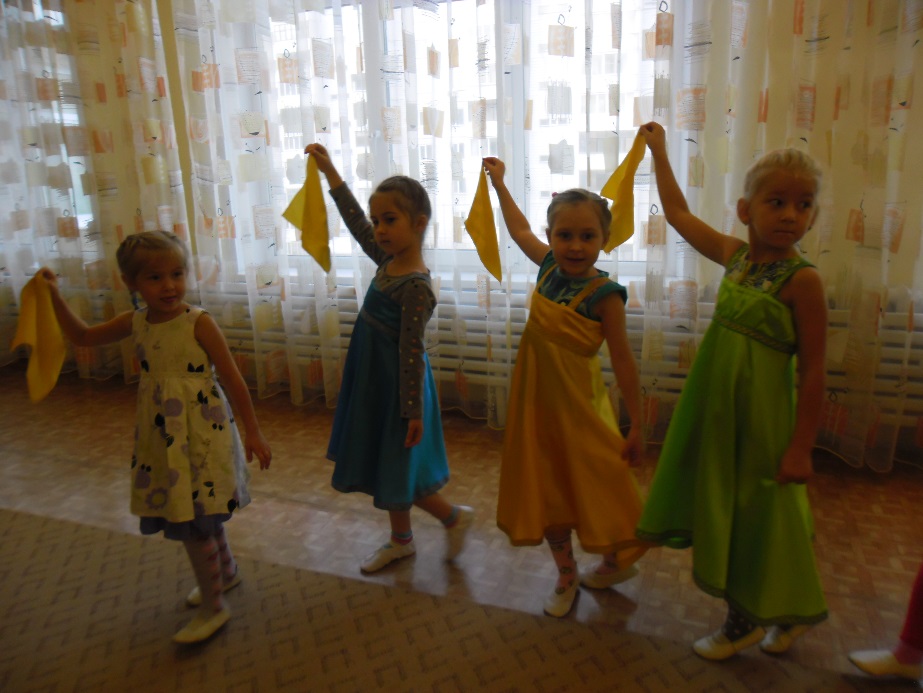 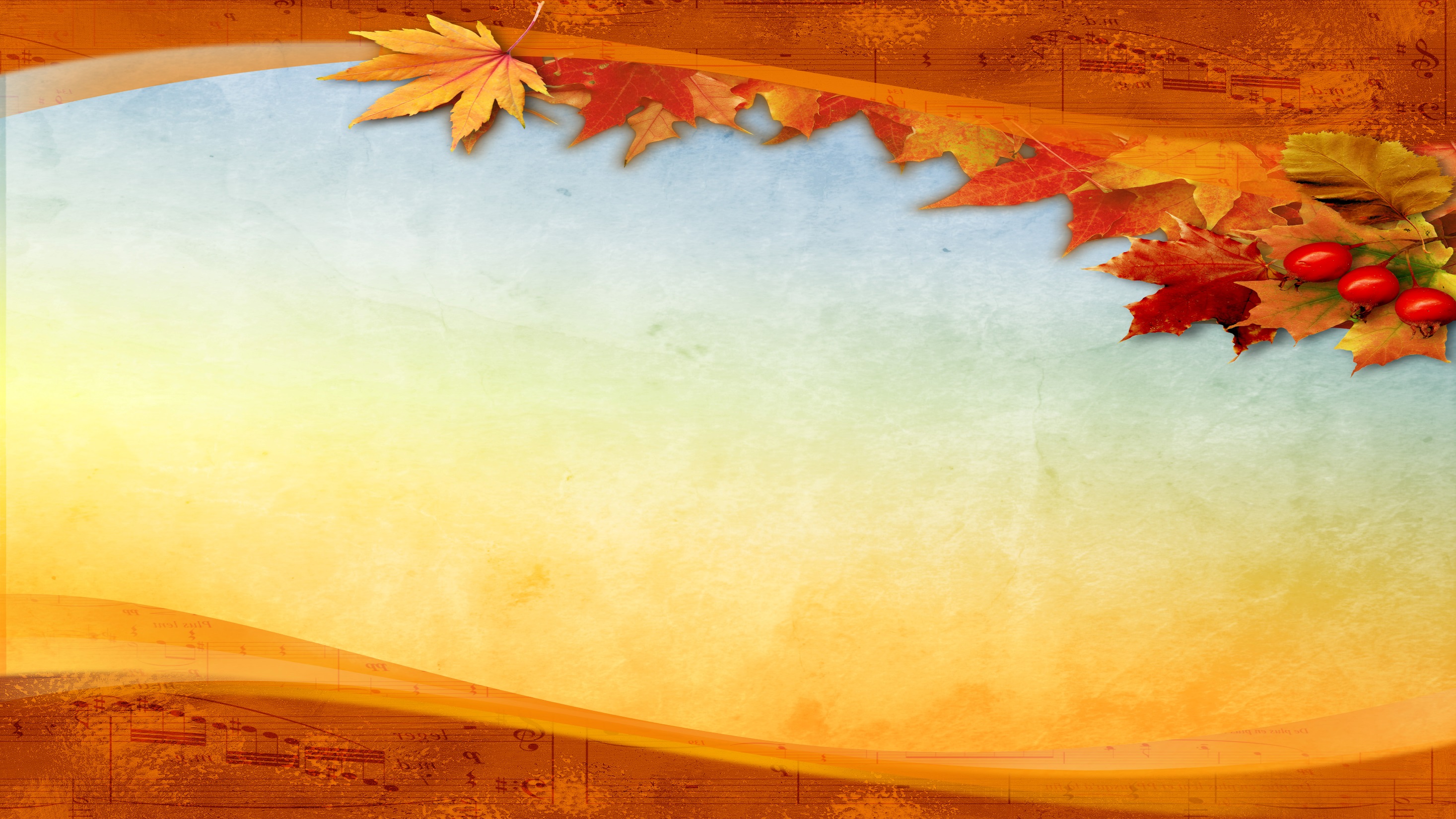 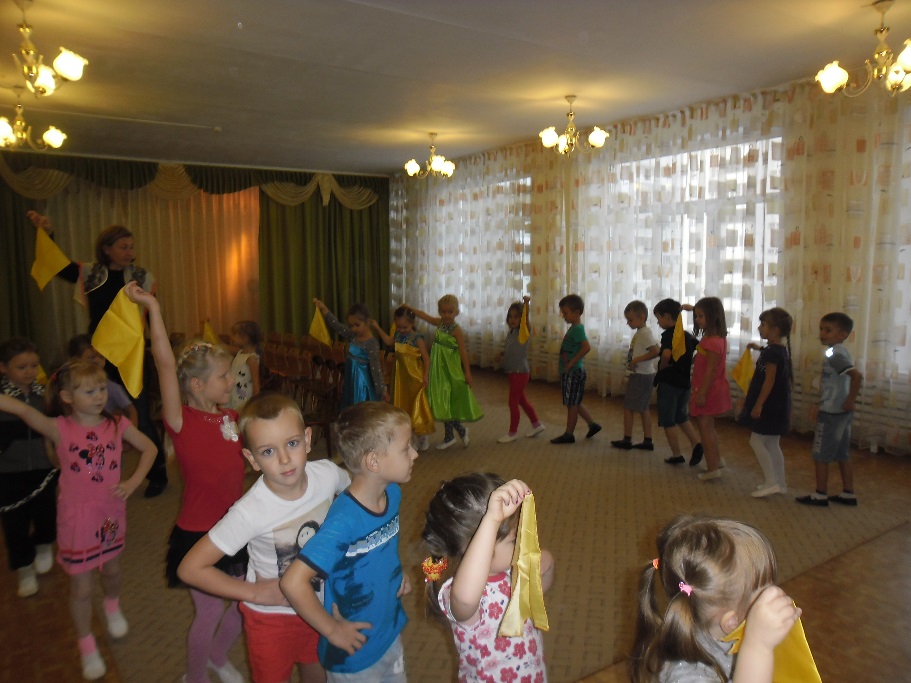 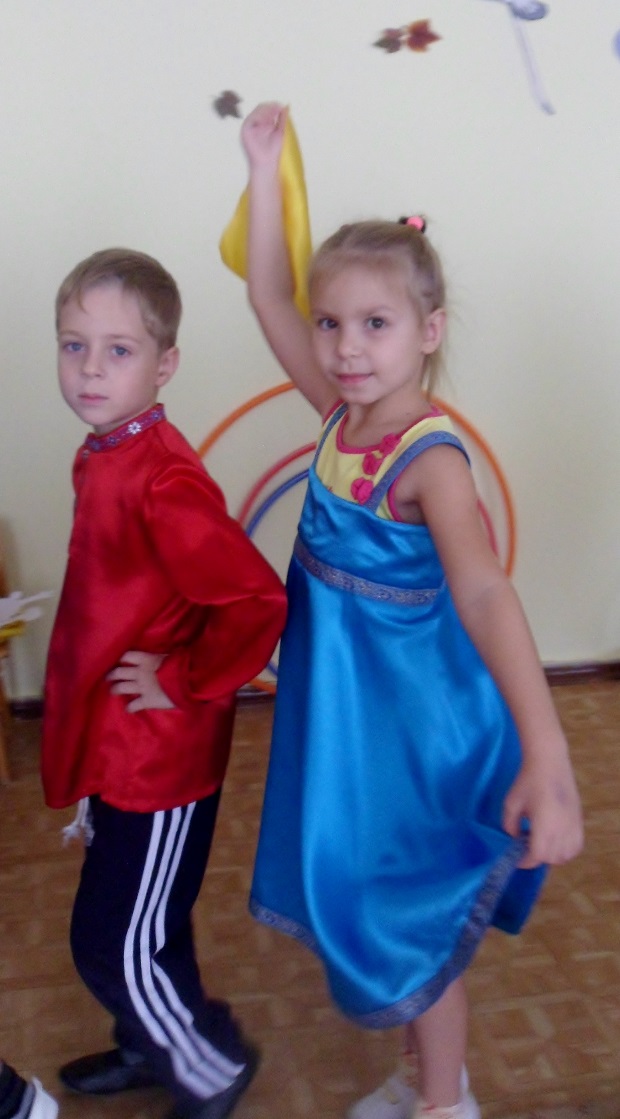 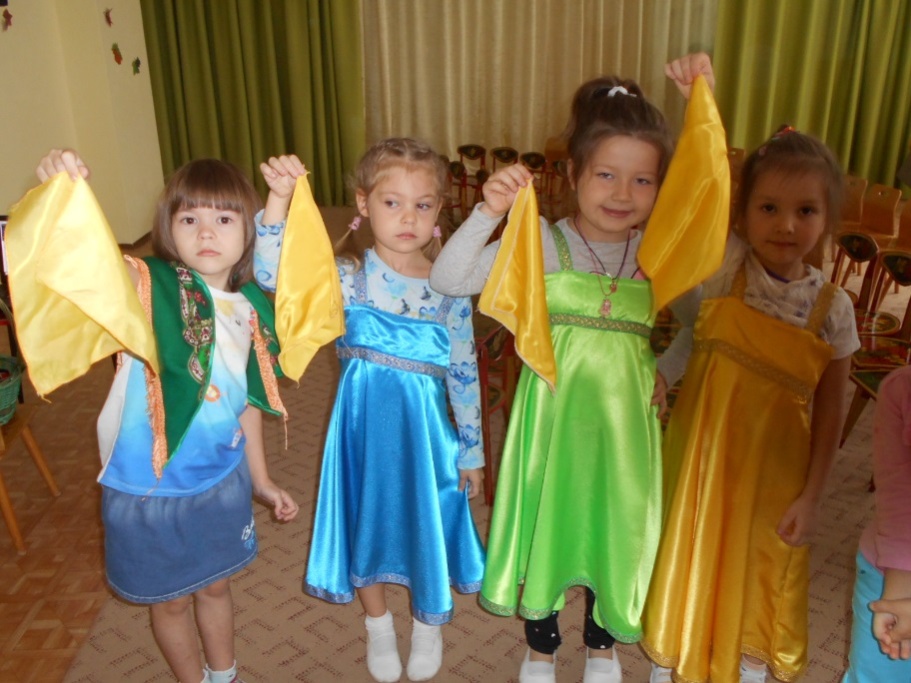 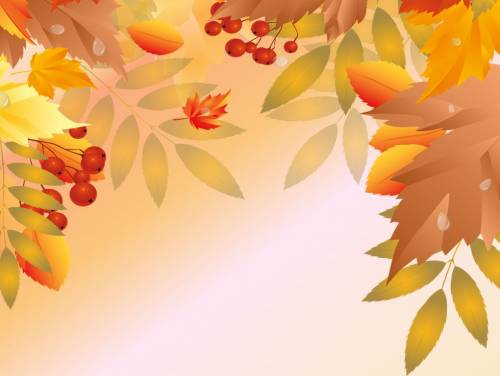 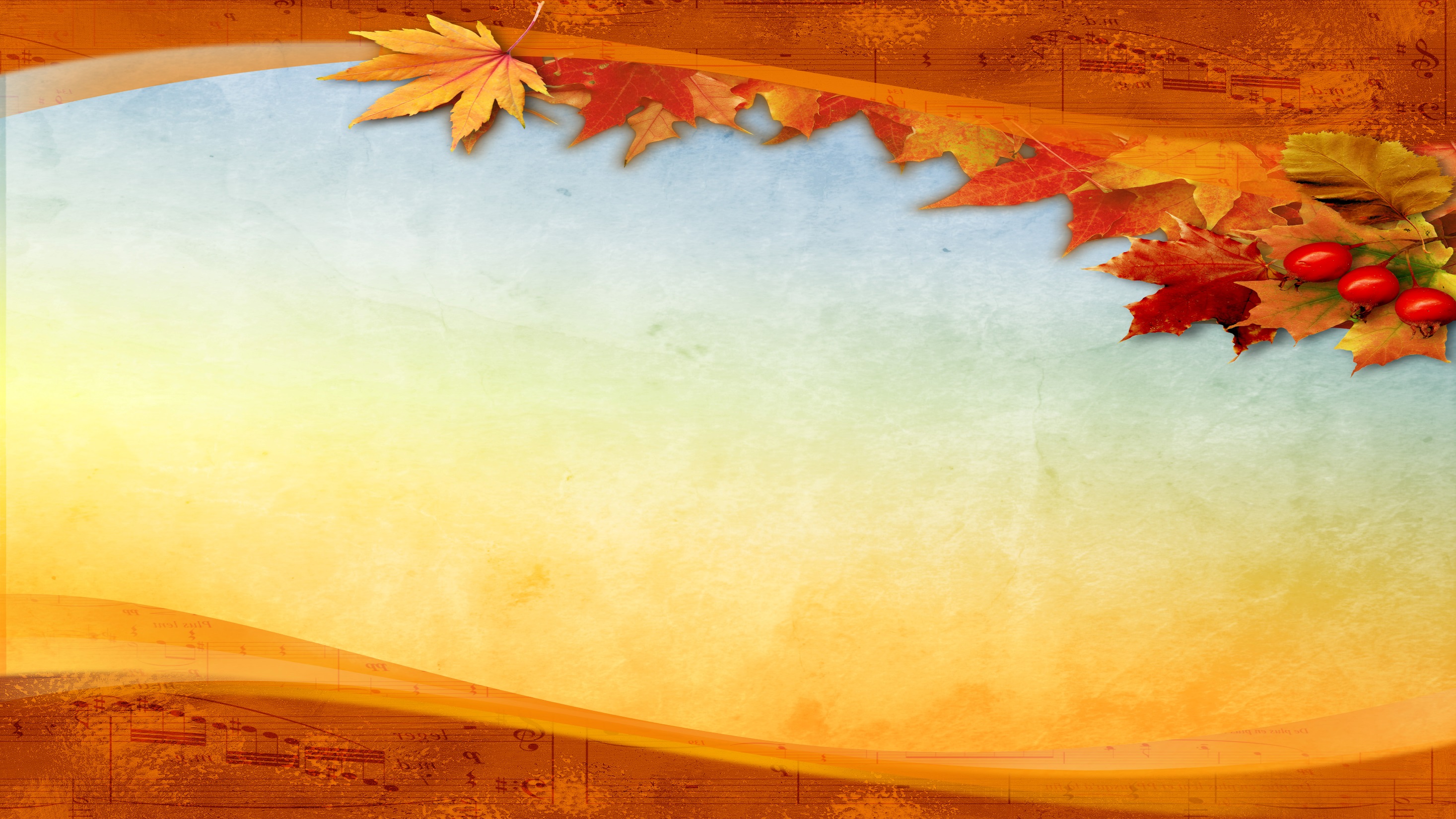 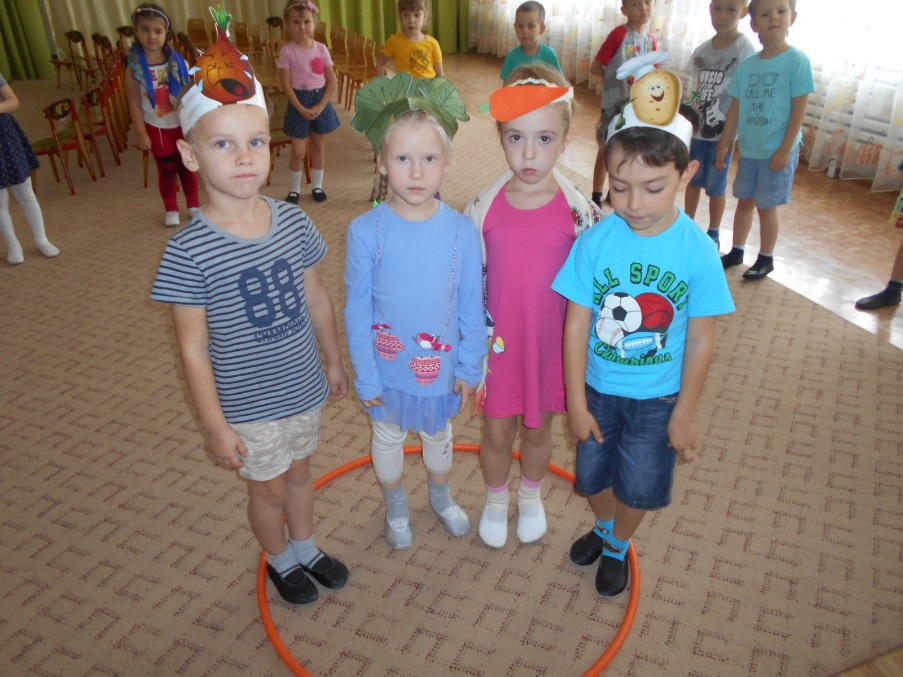 Русская народная игра «Есть у нас огород»
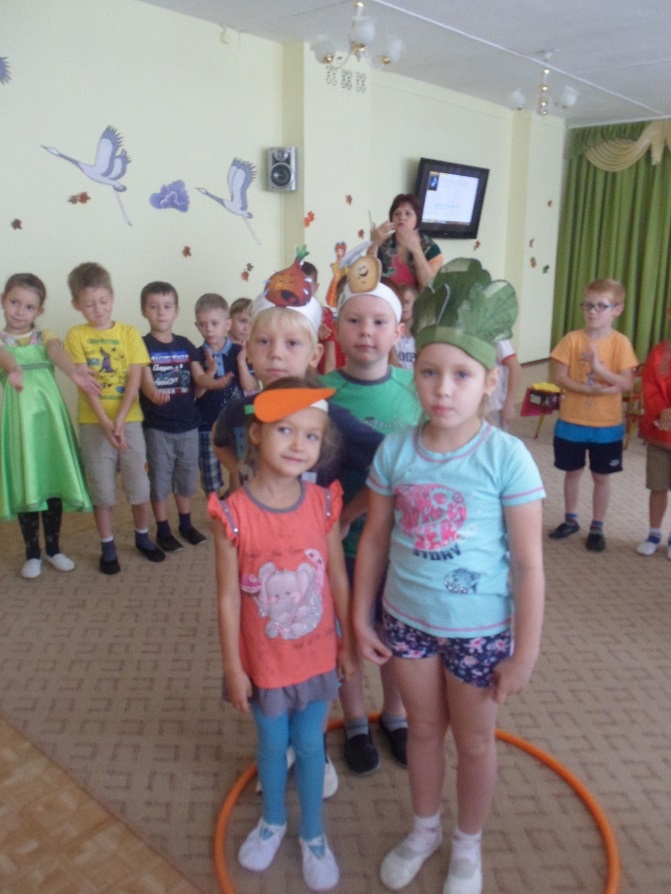 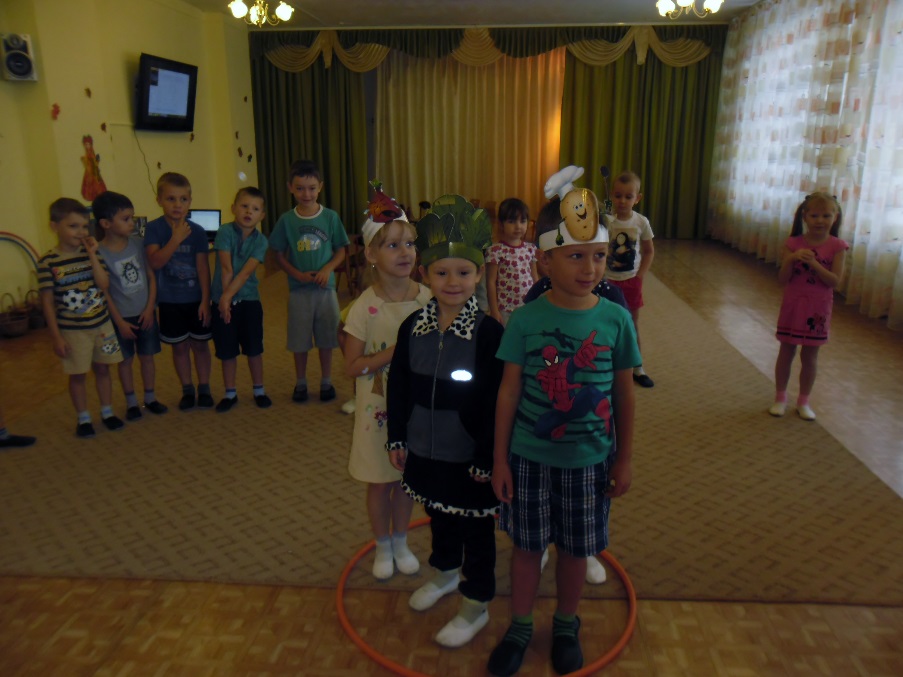 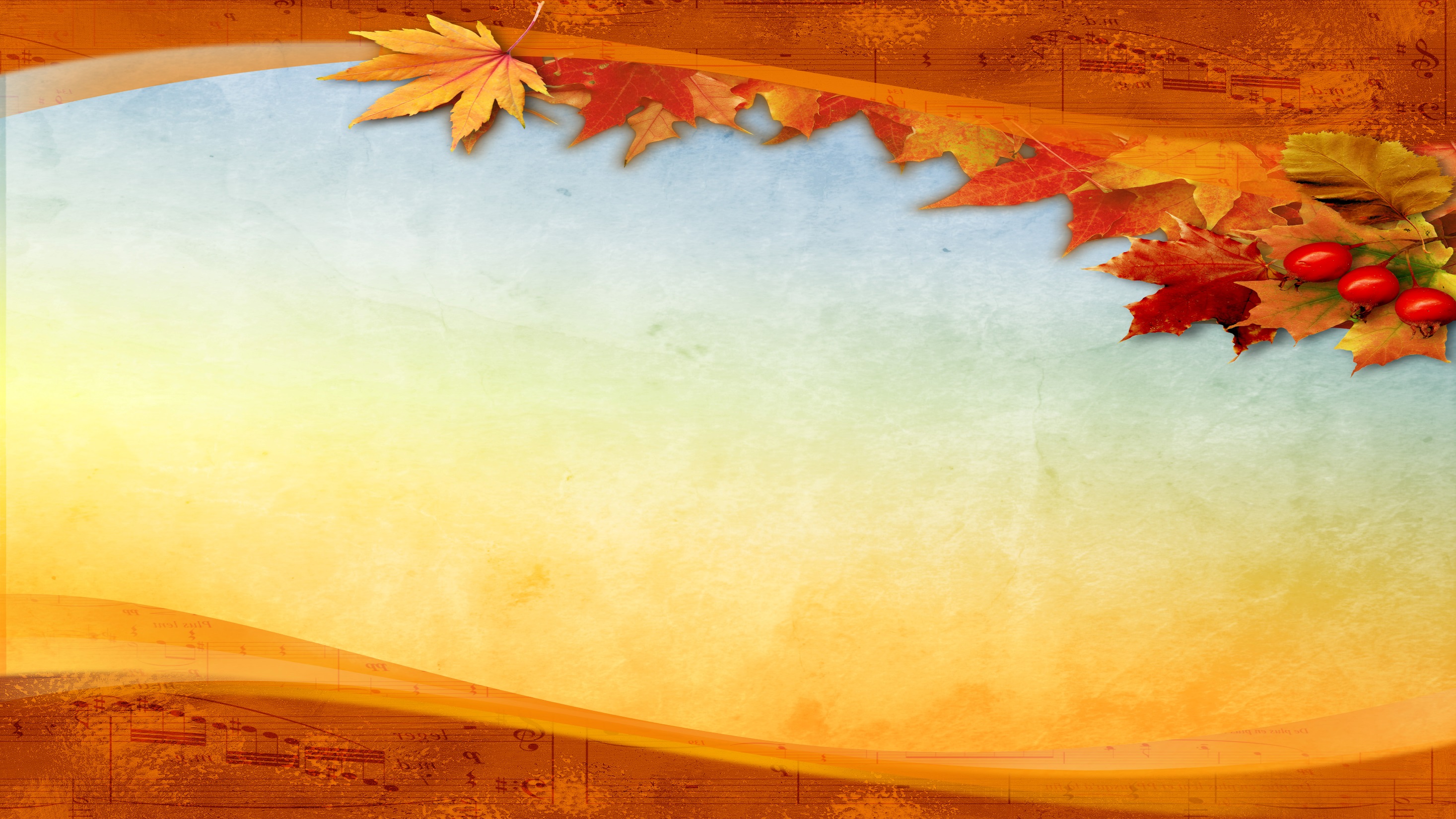 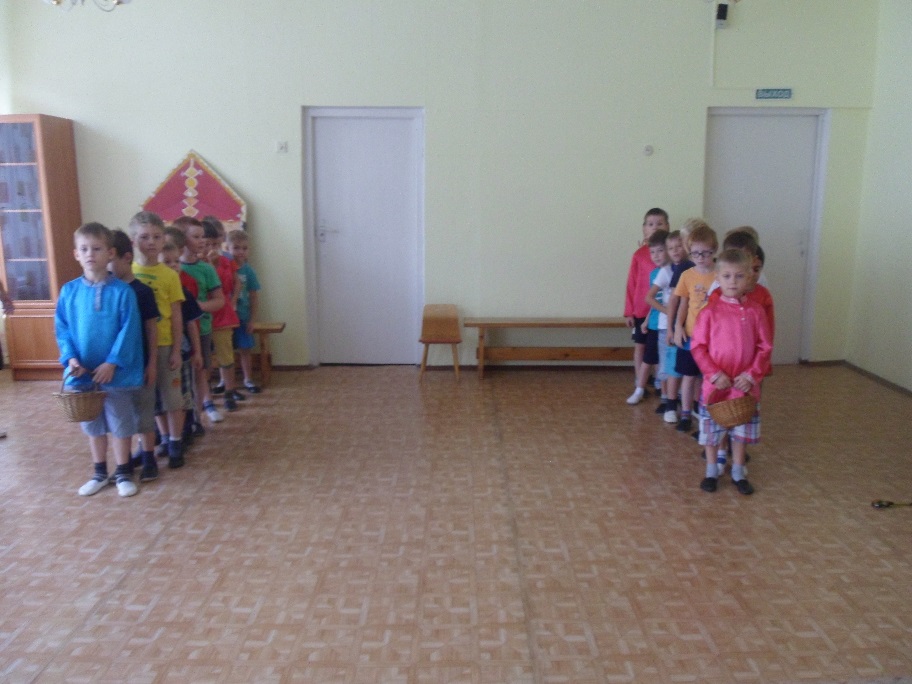 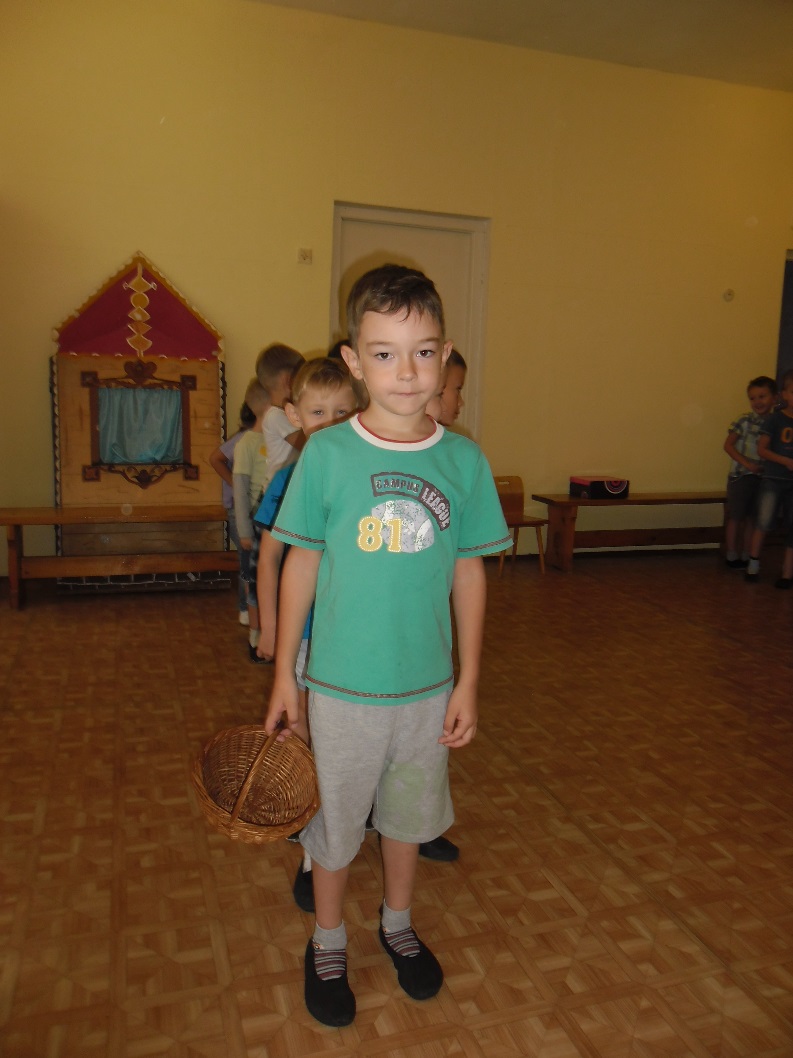 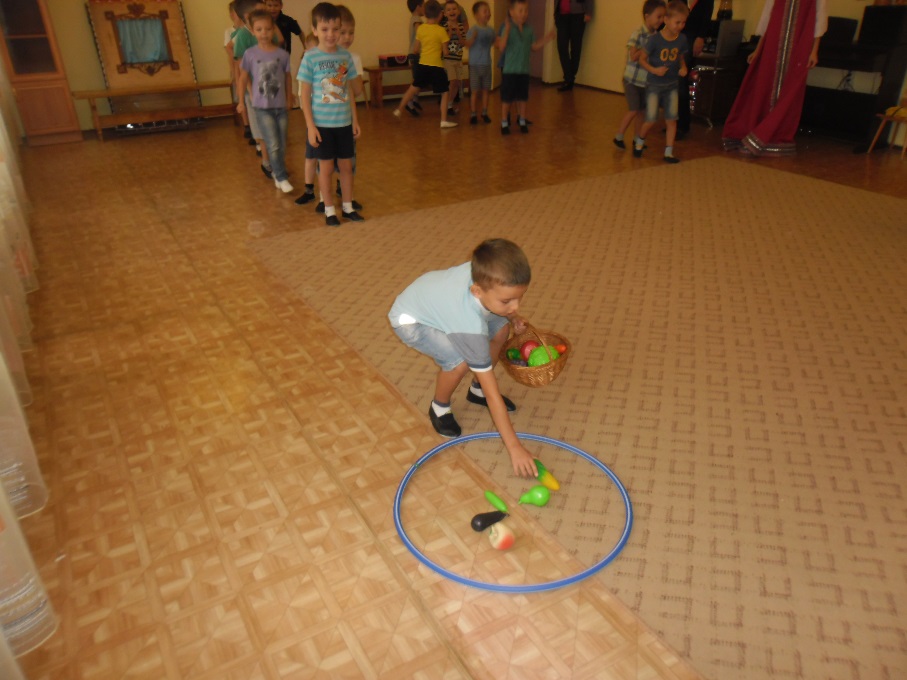 Игра- эстафета «Собери урожай»
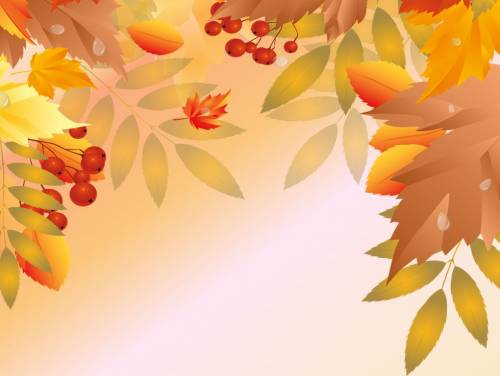 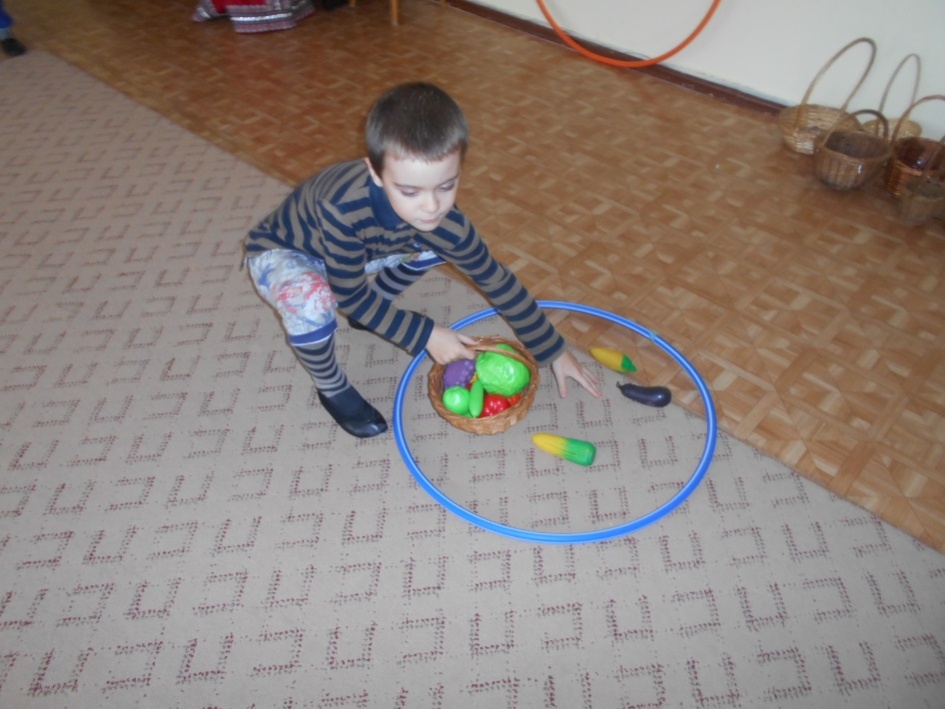 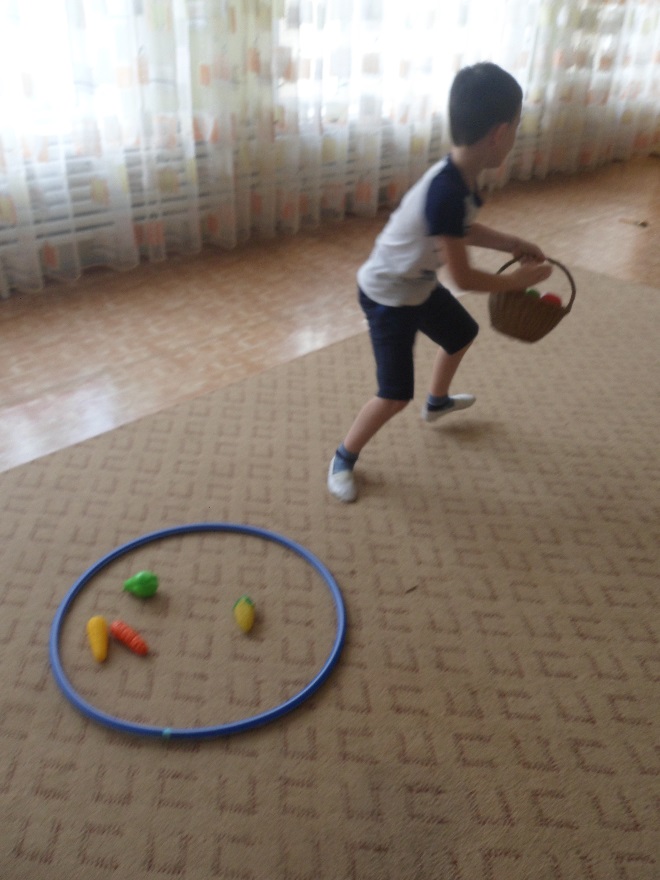 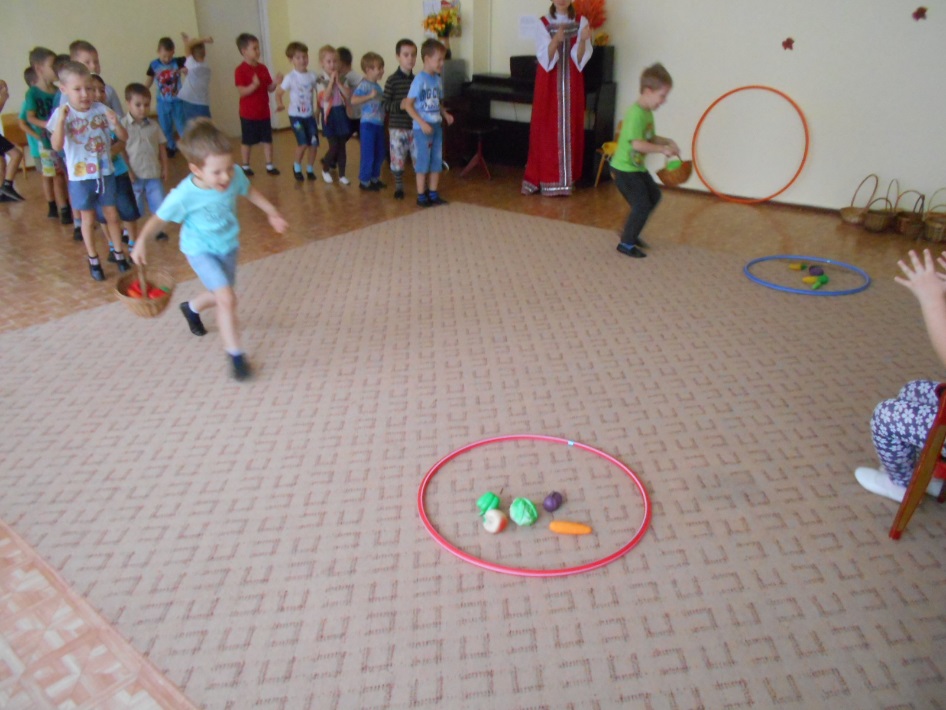 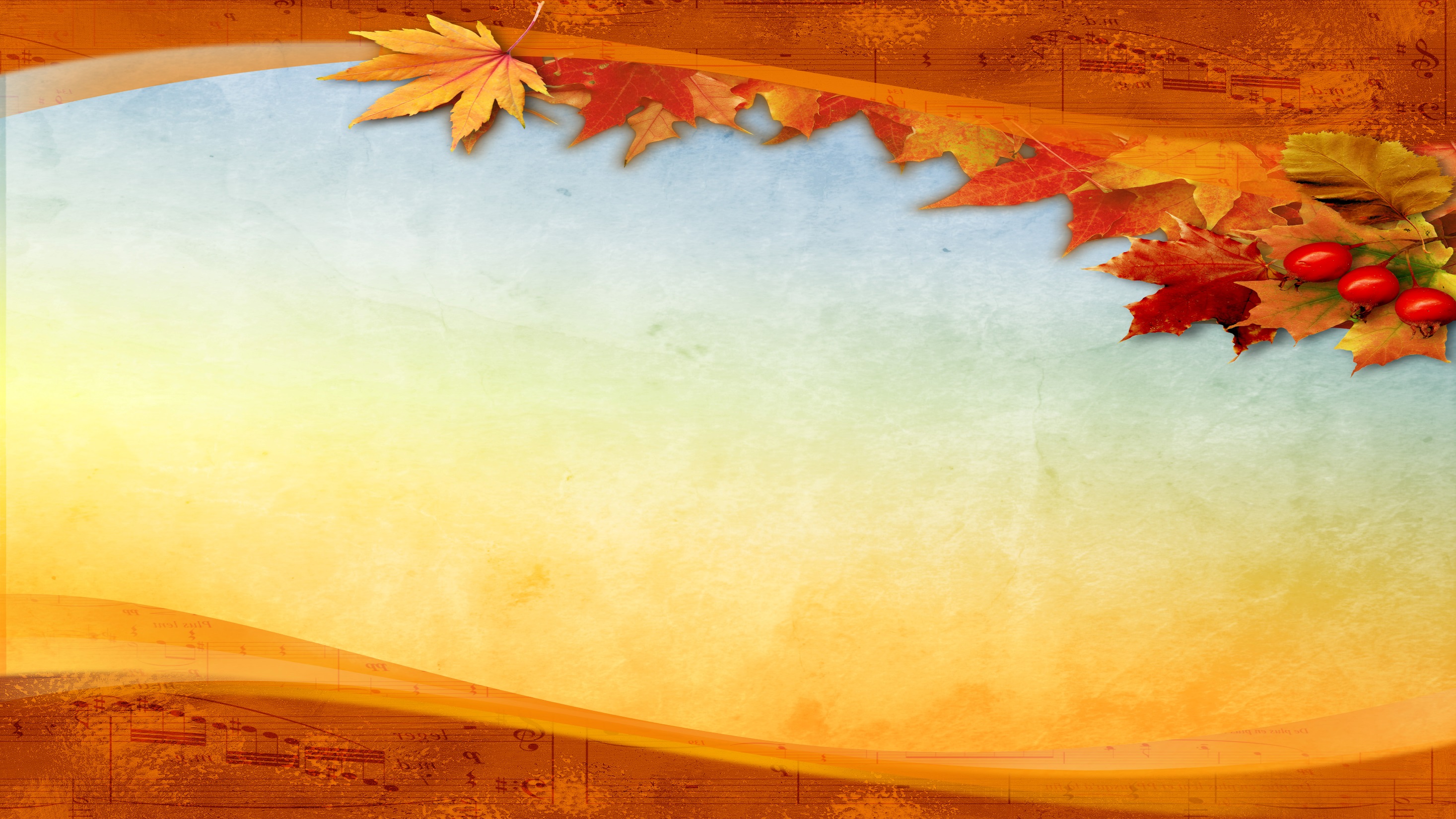 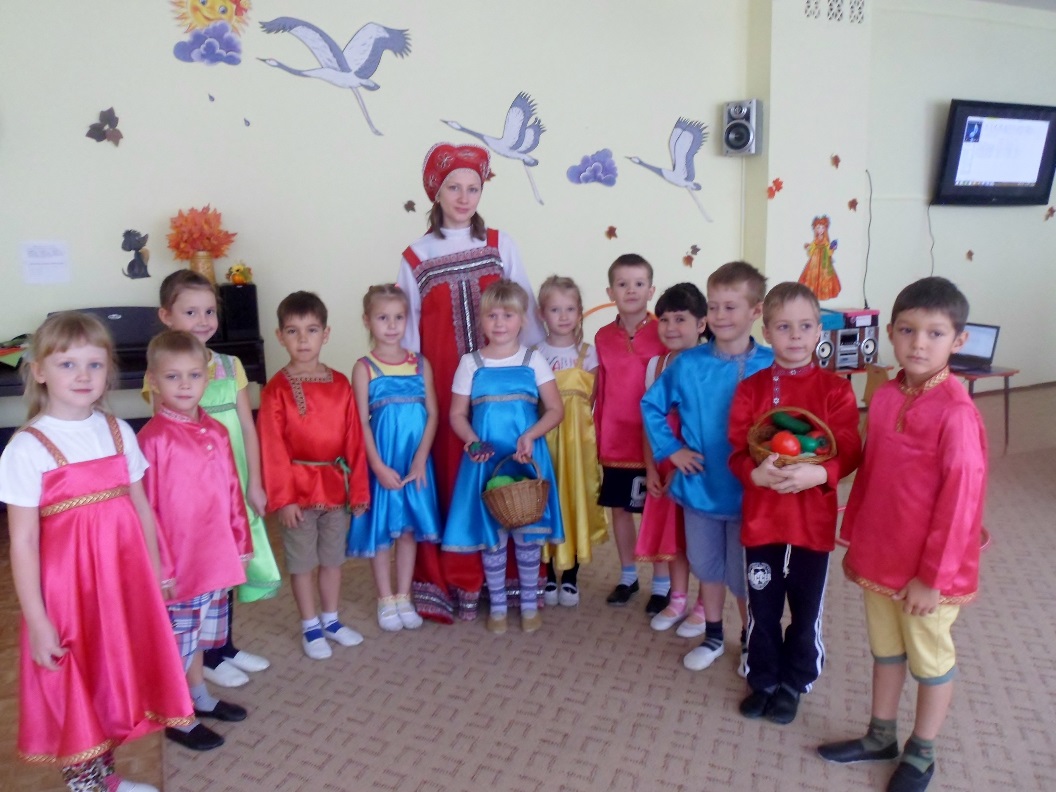 Есть древний праздник на Руси,
Народом очень почитаем,
Под шелест золотой листвы,
Покров Святой мы отмечаем.
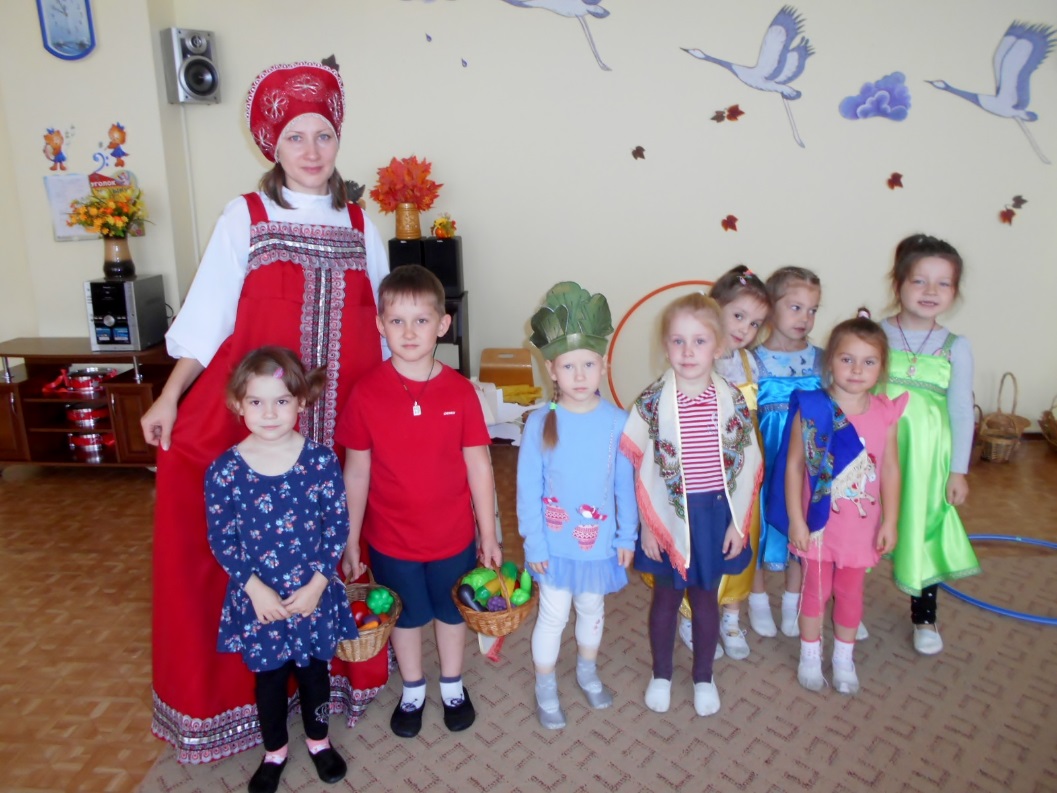 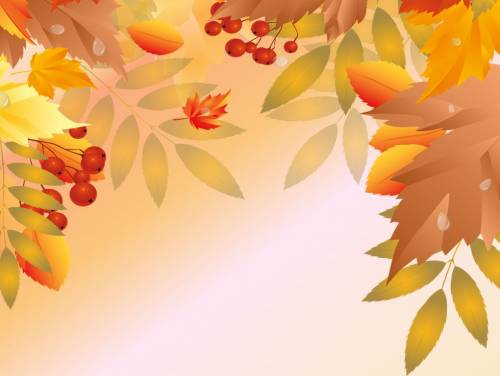 Спасибо за внимание!